Фотоотчет о выставке к 8 марта «Любимые мамы»
Выполнила: воспитатель младшей группы Долганова Елена Васильевна
Мама — самый дорогой в мире человек. У каждого есть мама, но только у меня - самая любимая!Накануне праздника 8 марта наши дети вместе с папами рисовали портреты своих мам.Эта выставка стала для мам неожиданной и доставила им приятные переживания.
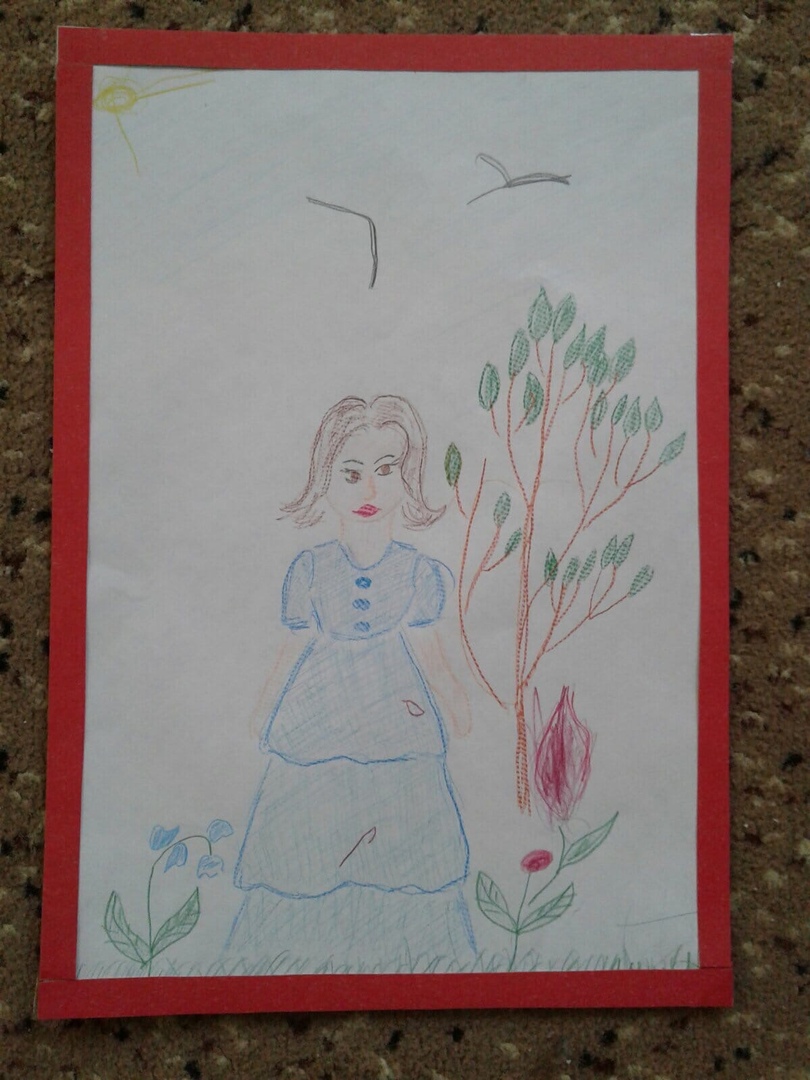 Работа Ани и Дениса Викторовича Бояркиных
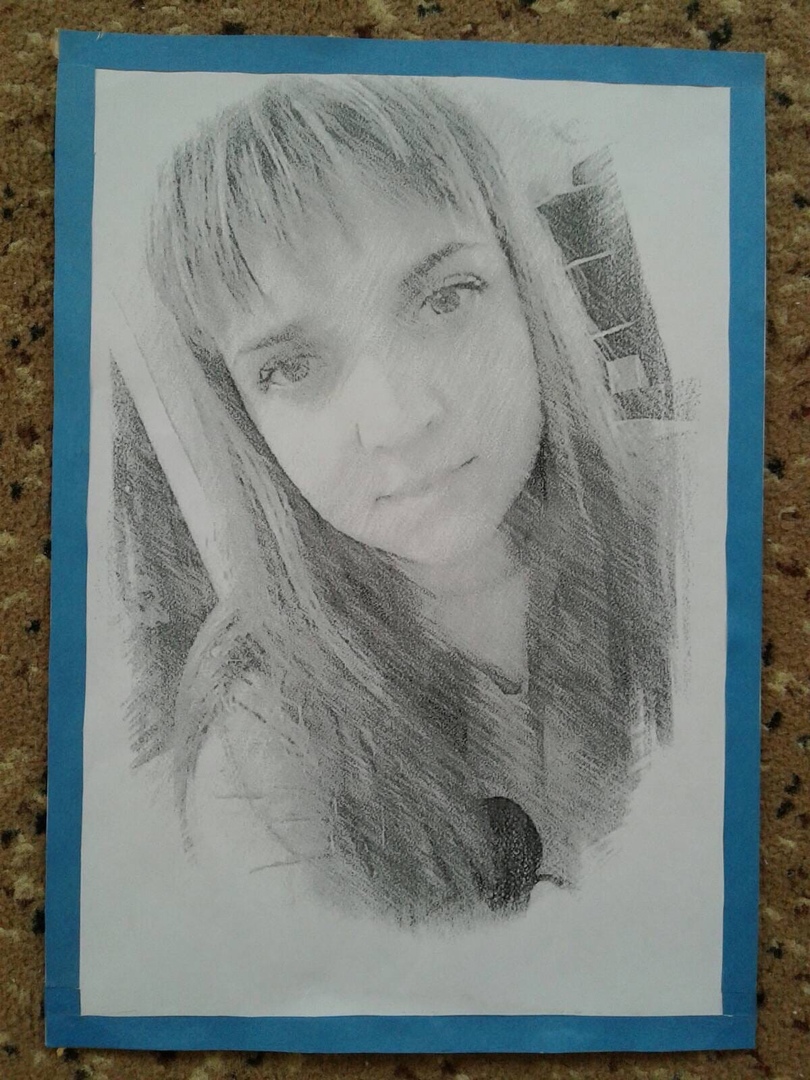 Работа Кости и Сергея Александровича Власовых
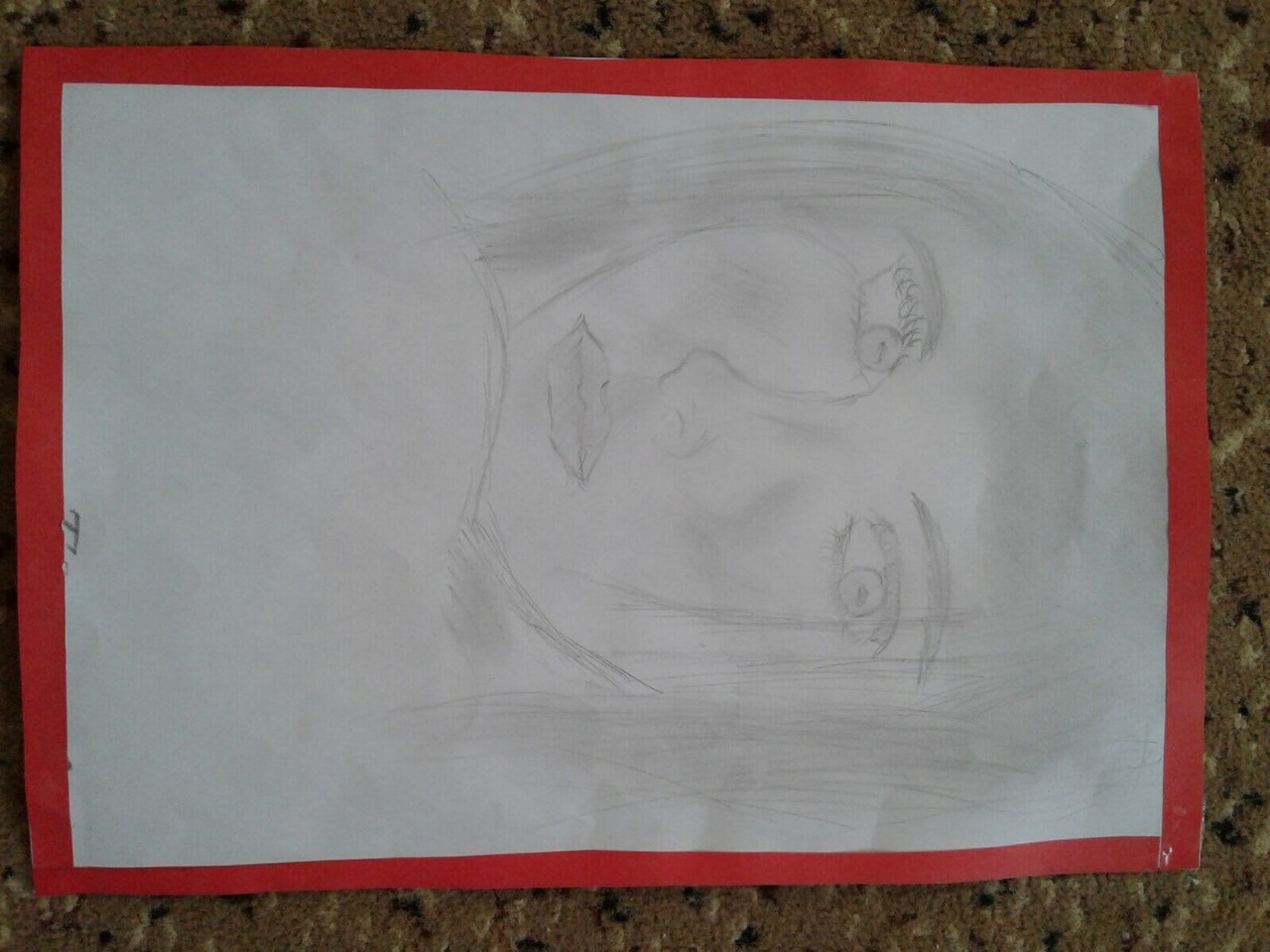 Работа Арины и Максима Николаевича Тябляшкиных
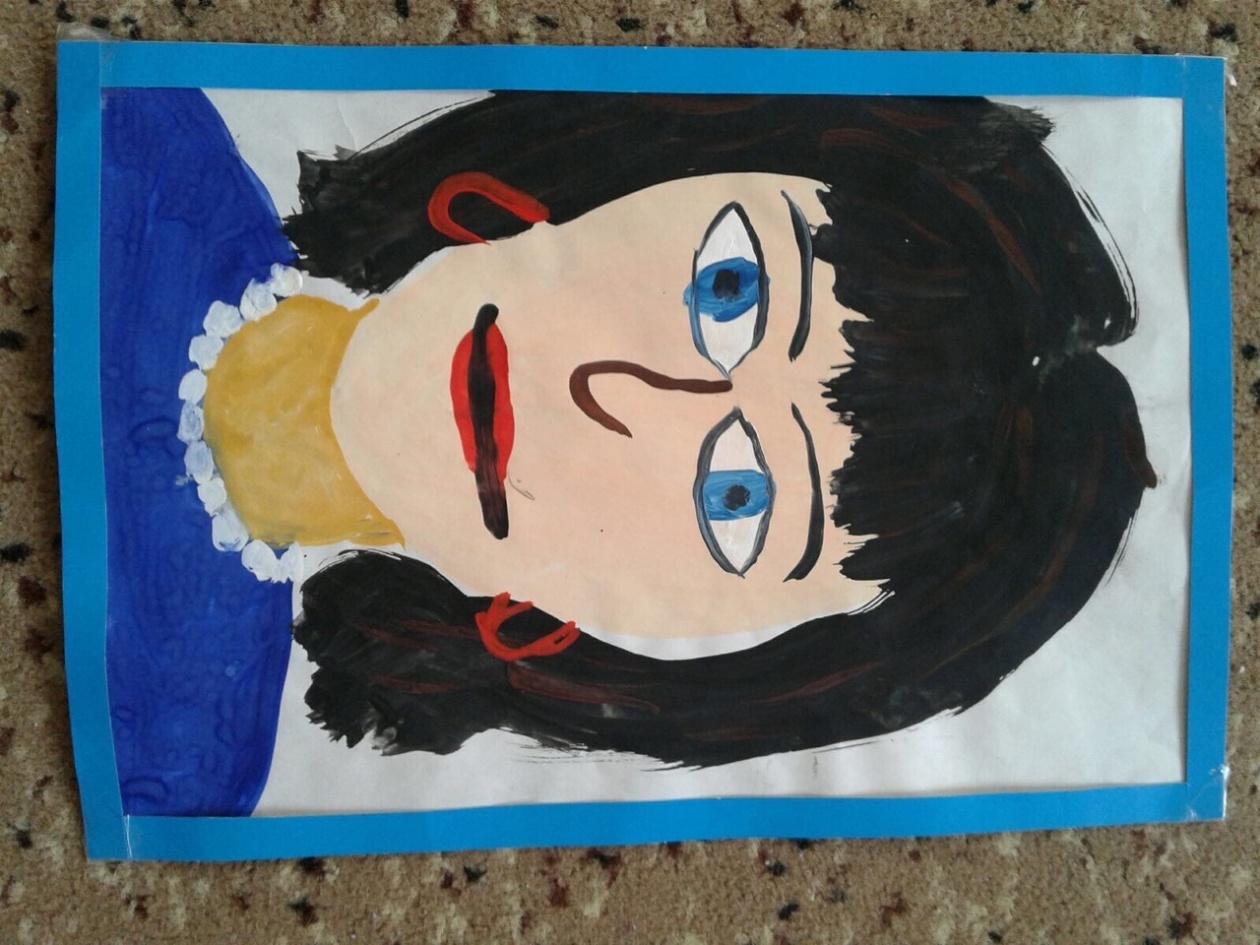 Работа Вероники и  Дениса Анатольевича Рогалёвых
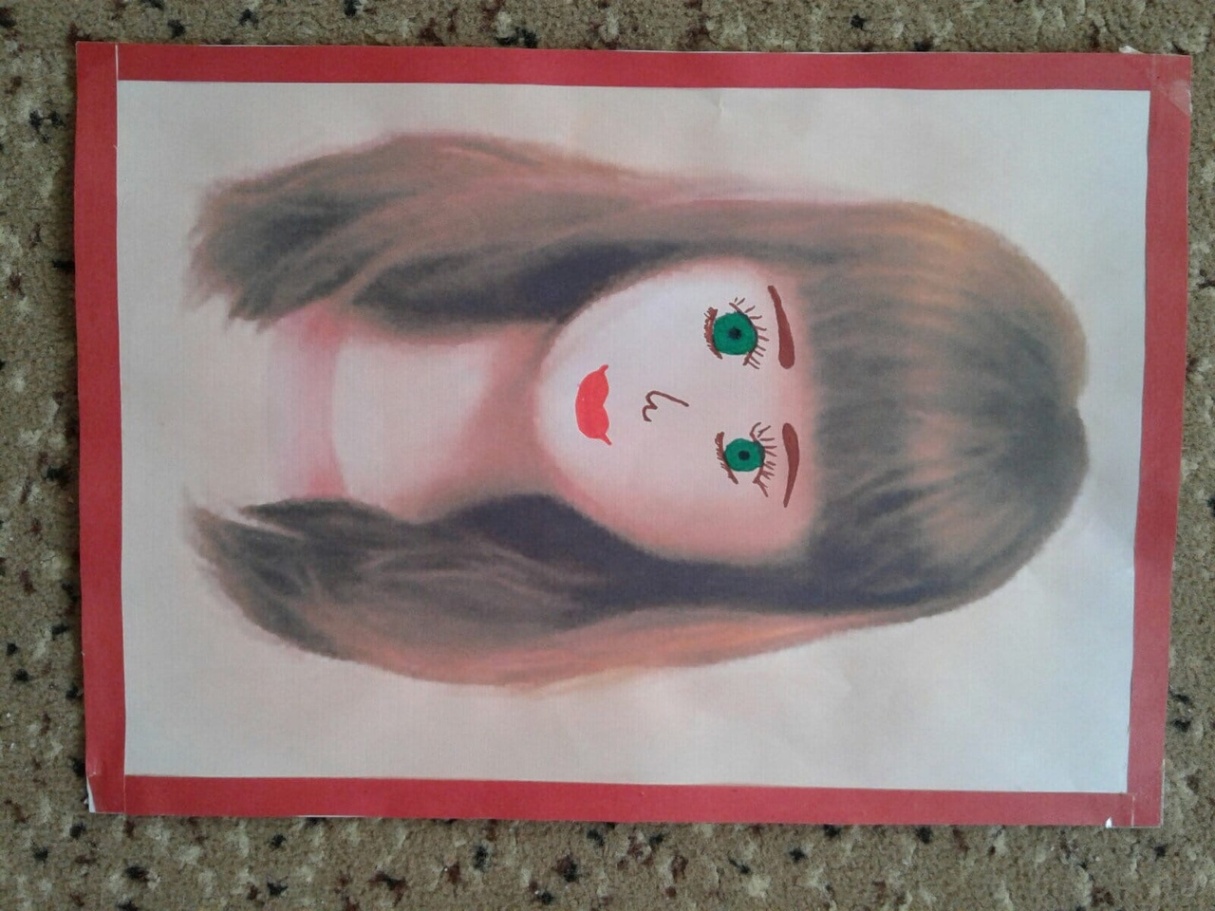 Работа Даниила и Евгения Евгеньевича Суродькиных
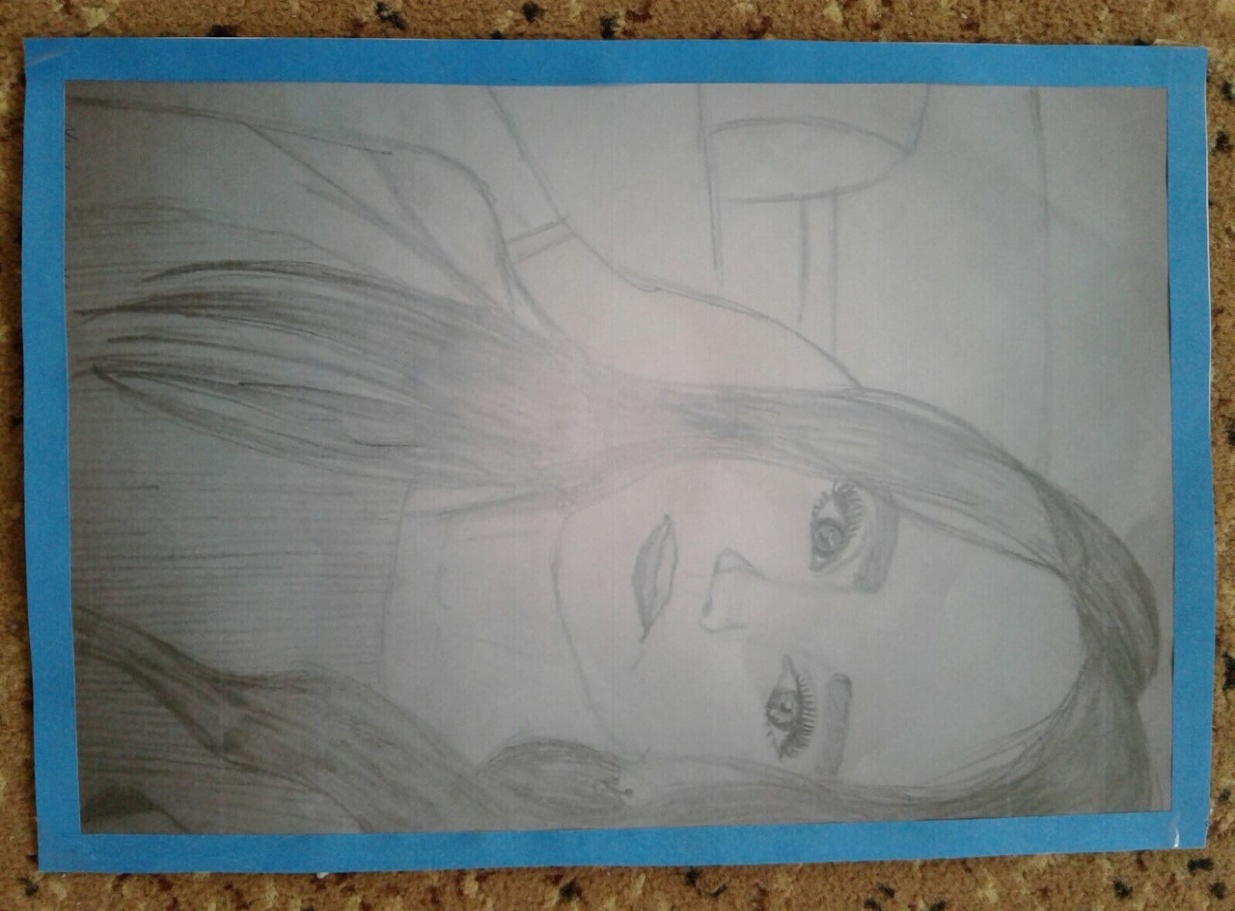 Работа Софии и Михаила Михайловича Корнеевых
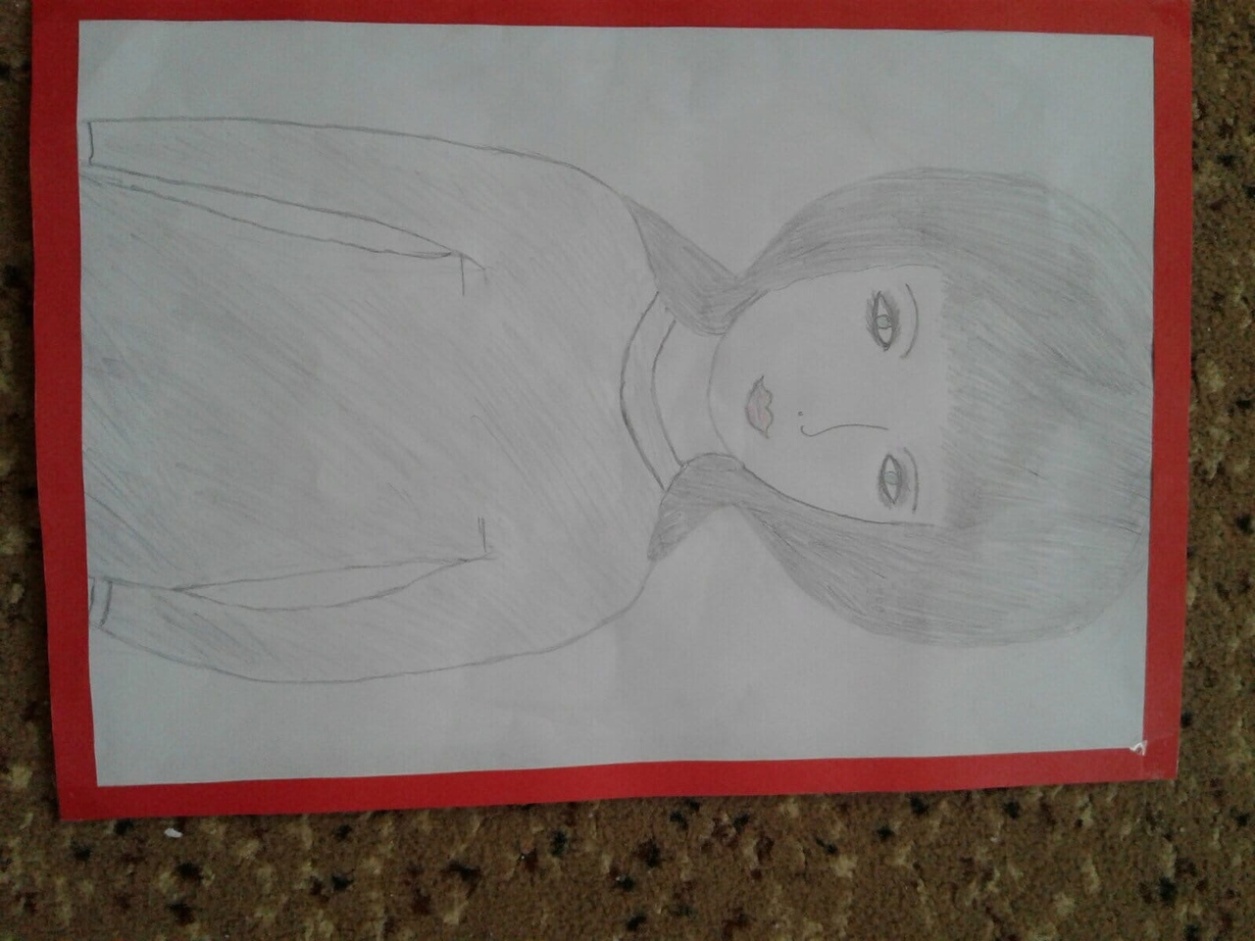 Работа Марии и Ивана Павловича Чепухиных
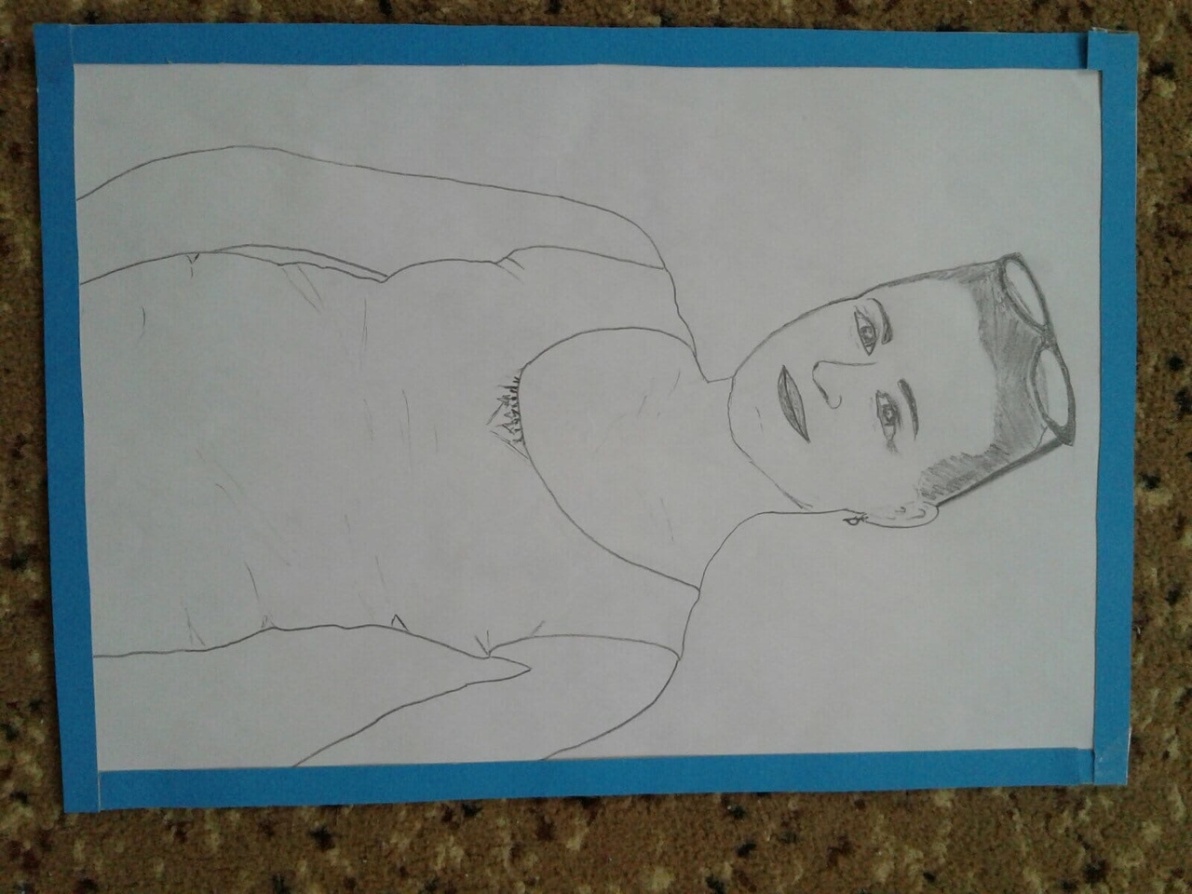 Работа Киры и Андрея Ивановича Толкачевых
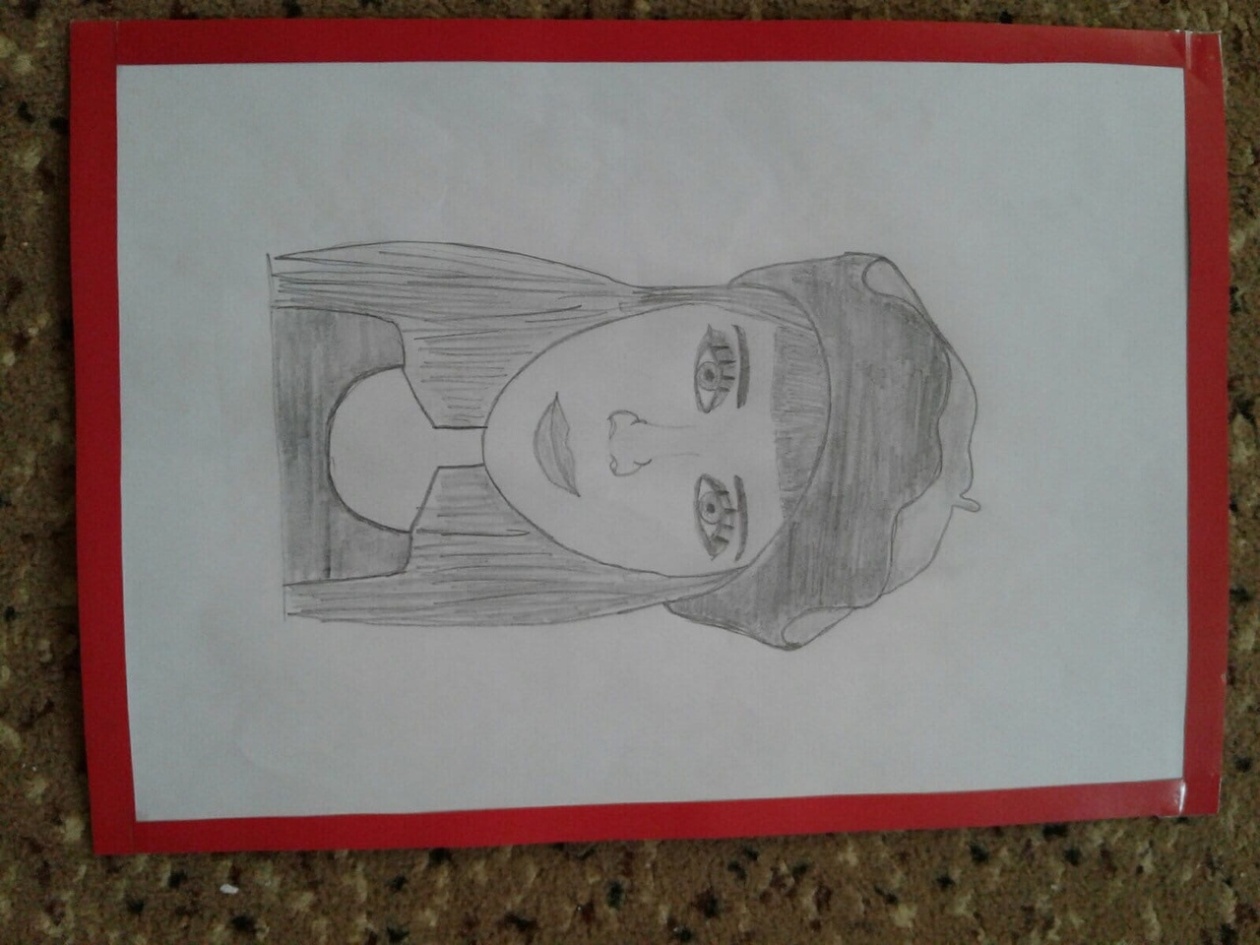 Работа Даниила и Александра Ивановича Харитоновых
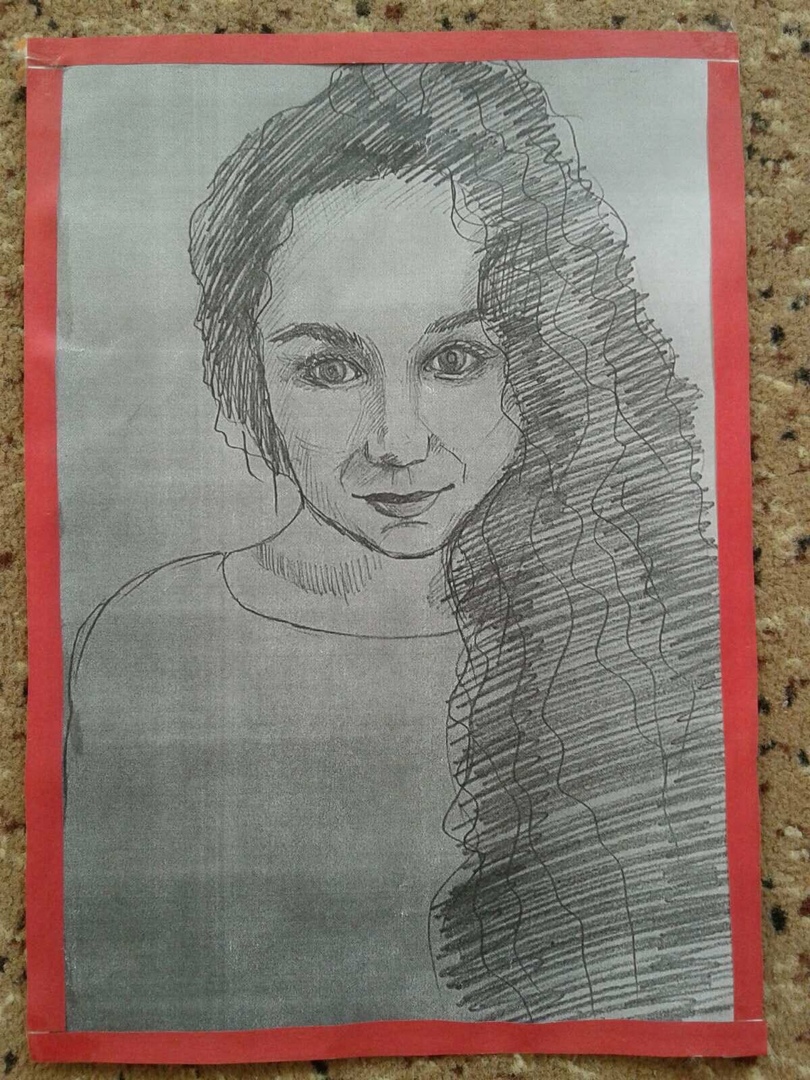 Работа Вари и Сергея Николаевича Трошкиных
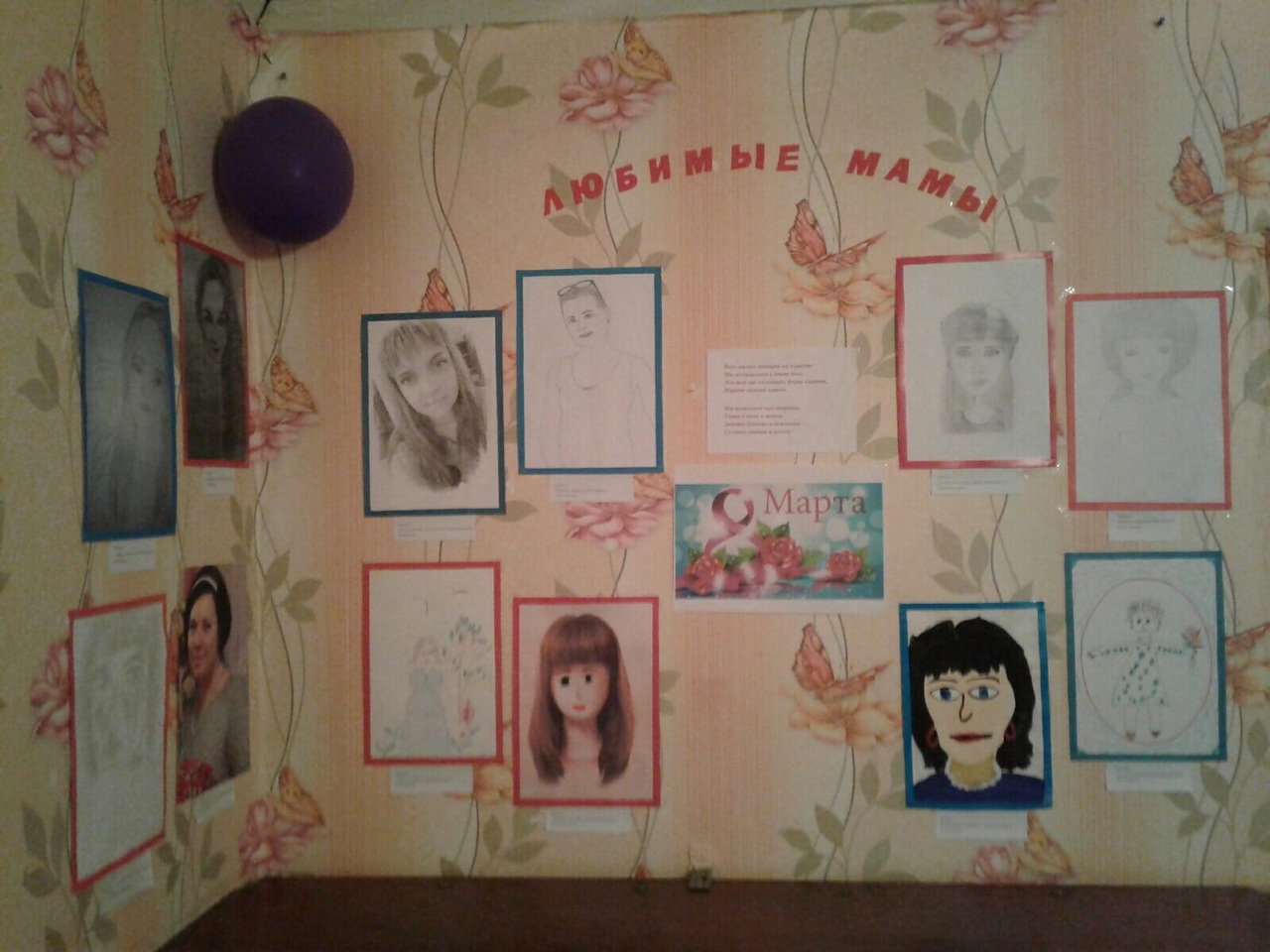 Спасибо за внимание!!!